Impulse
IB Physics | Energy & Momentum
IB Physics Data Booklet
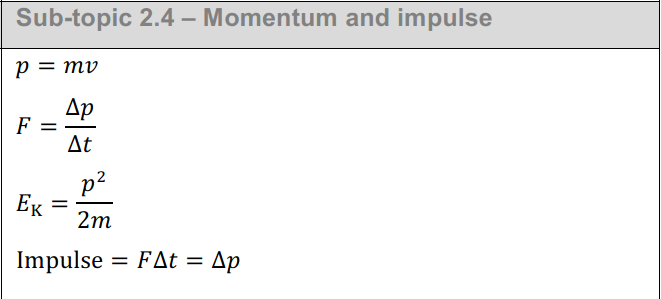 Remember Work?
Work = Force × Distance
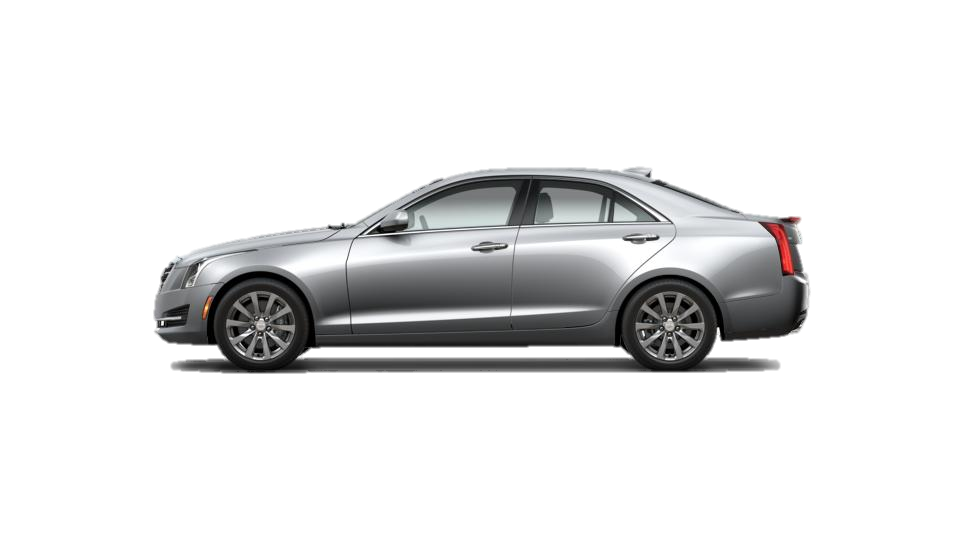 2,000 kg
5,000 N
0 m s-1
v = ?
100 m
Initial Energy = 0 J
Work = (5,000 N)(100 m) = 500,000 J
Energy added to system
Final Energy = 500,000 J
= ½(2,000 kg)v2
= ½mv2
Final Velocity = v = 22.36 m s-1
Introducing Impulse
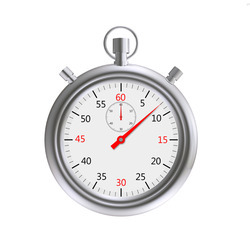 Time
Impulse = Force × _________
8.94 s
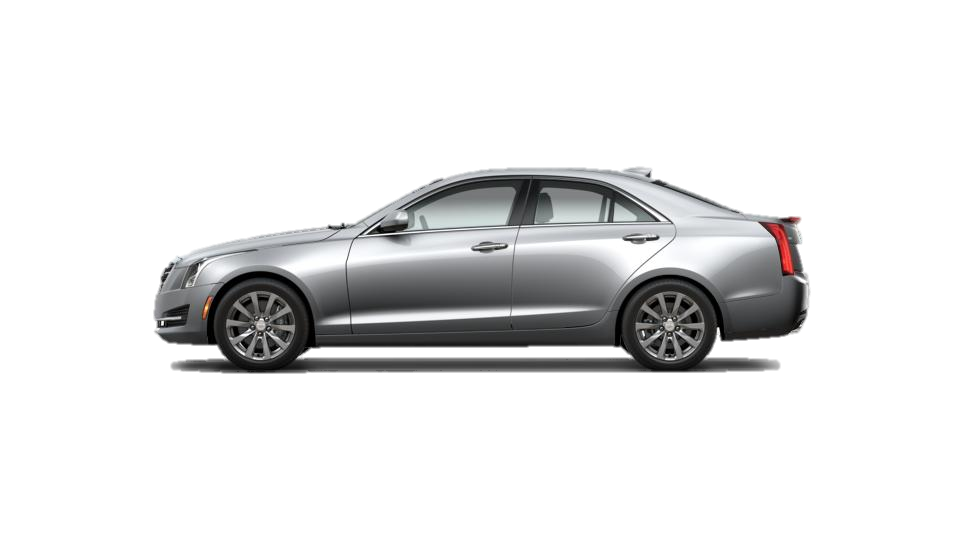 2,000 kg
5,000 N
0 m s-1
v = ?
100 m
Initial Momentum = 0 kg m s-1
Impulse = (5,000 N)(8.94 s) = 44,700 kg m s-1
Momentum added to system
= mv
Final Momentum = 44,700 kg m s-1
= (2,000 kg)v
Final Velocity = v = 22.35 m s-1
Impulse
Work  Change in Energy
Momentum
Impulse  Change in ____________
What about Units?
[N] = [kg][m s-2]
= [N][s]
= [kg][m s-2][s]
Impulse = F × t
= [N][s]
or [kg m s-1]*
Impulse = [N s]
*same unit as momentum
IB Physics Data Booklet
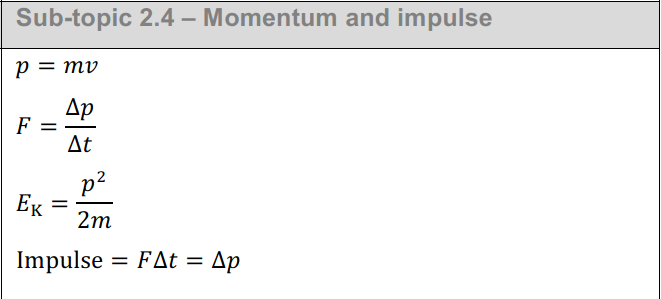 Same equation
Impulse and Momentum
Impulse can act to increase or decrease an object’s momentum
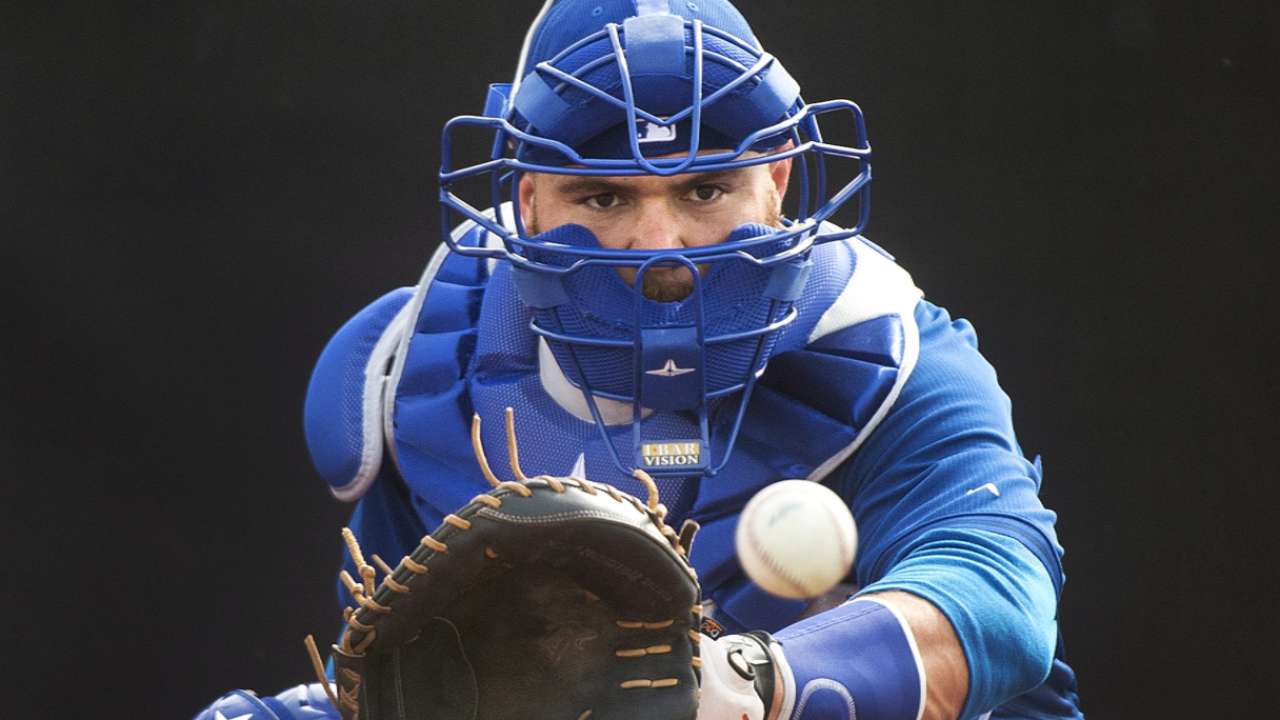 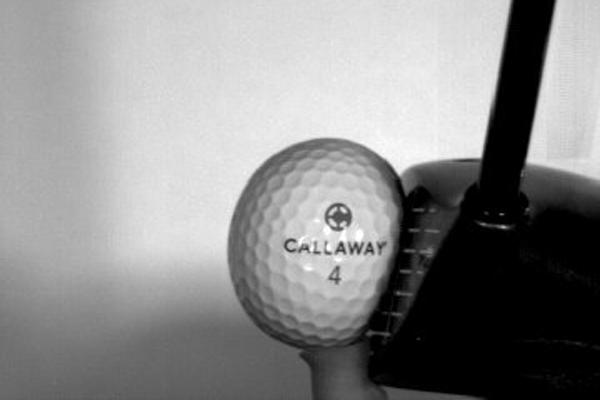 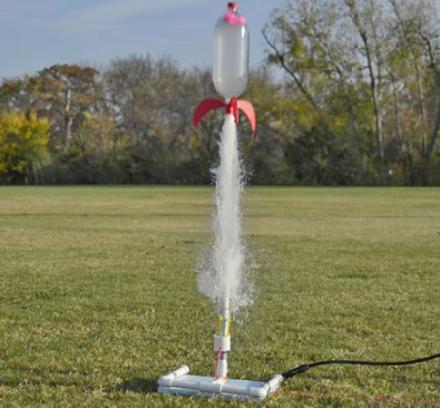 How are these the same? different?
5 kg
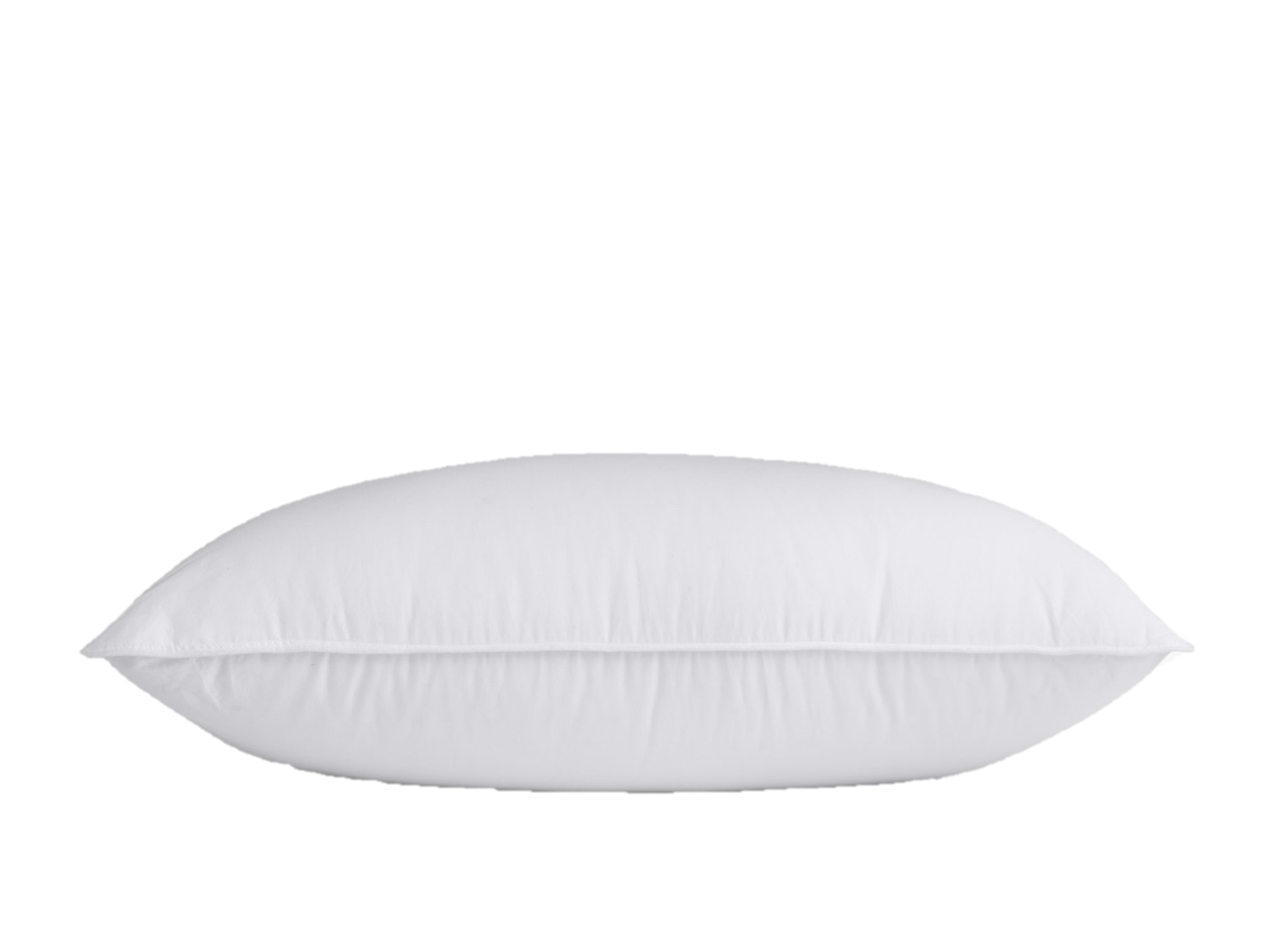 5 kg
Impulse  Slowing Down
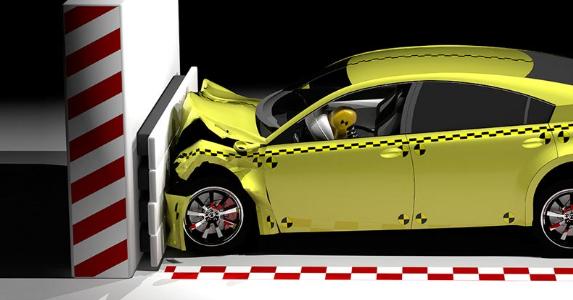 How can we decrease the force acting on an object?
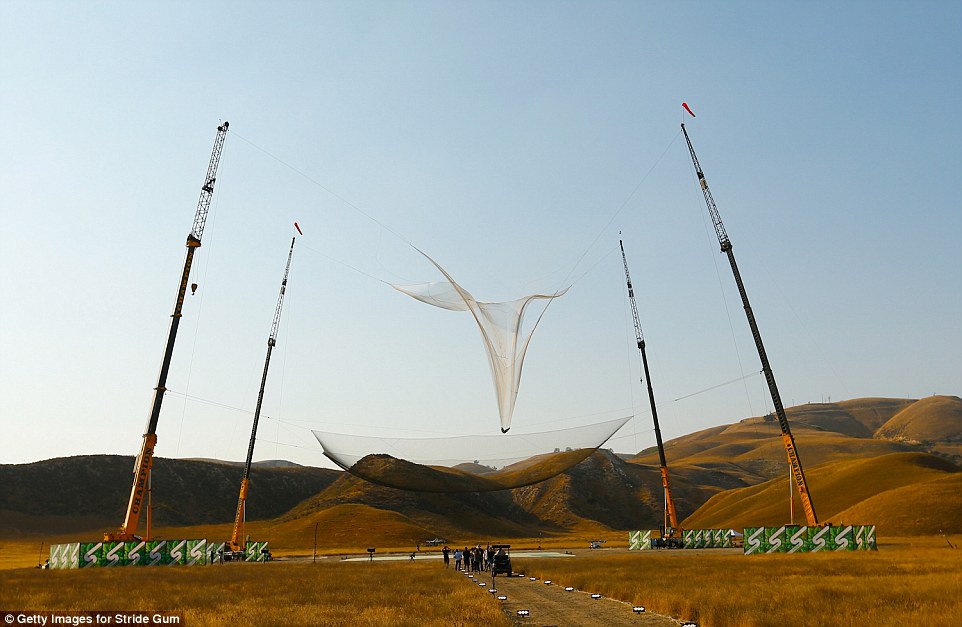 Impulse and Momentum
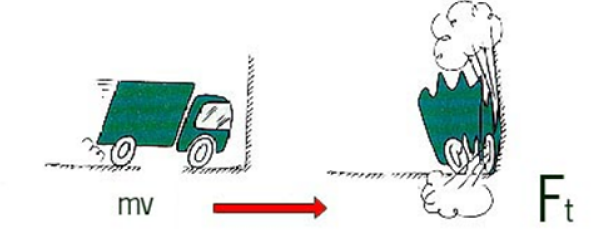 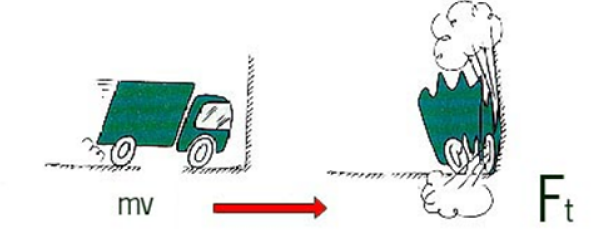 Short Time
F × Δt
Large Force
Same Mass
F × Δt
F × Δt
=
Same Impulse
Same Momentum
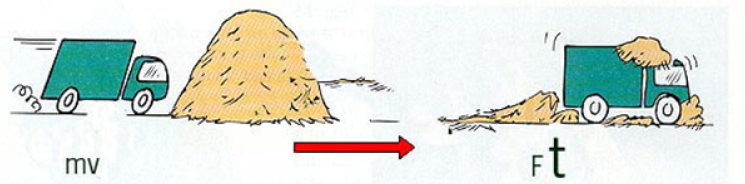 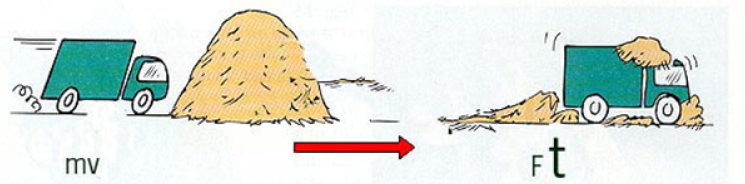 Long Time
F × Δt
Small Force
Impulse to Speed Up
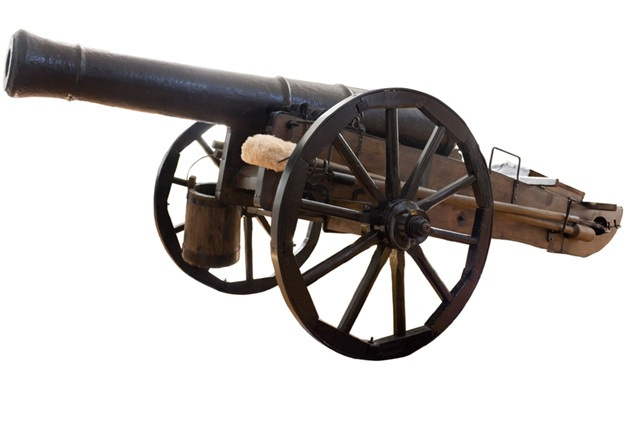 Should a cannon have a long or short barrel to produce to largest final velocity? Why?
Both designs will experience the same force but the long barrel experiences that force for more time and creates a larger impulse / change in momentum
Marshmallow Shooter
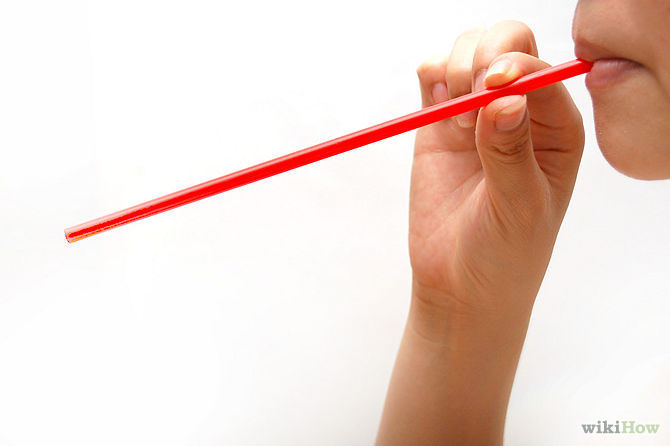 Marshmallow Shooter
Same Force
v
Same Mass
v
v
More Time  More Velocity
What if the force isn’t constant?
Remember how we found work done by a varying force?
13
Area = (y-axis)(x-axis)
12
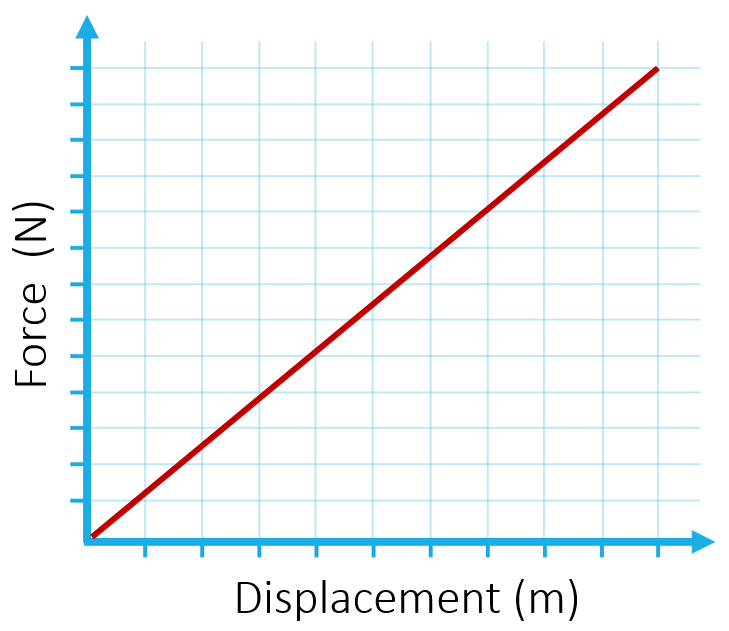 Impulse = (force)(time)
11
Impulse = Ft
10
9
Force (N)
8
7
6
5
Area = (y-axis)(x-axis)
4
Work = (force)(displacement)
3
W = Fs
½(8)(10) = 40 N s
2
1
9
3
8
5
6
2
7
10
1
4
Time (s)
Which impulse is larger?
Same
13
12
11
Twice the time
Half the force
½(12)(4) = 24 N s
10
9
Force (N)
8
7
6
5
4
½(6)(8) = 24 N s
3
2
1
9
3
8
5
6
2
7
10
1
4
Time (s)
The force matters!
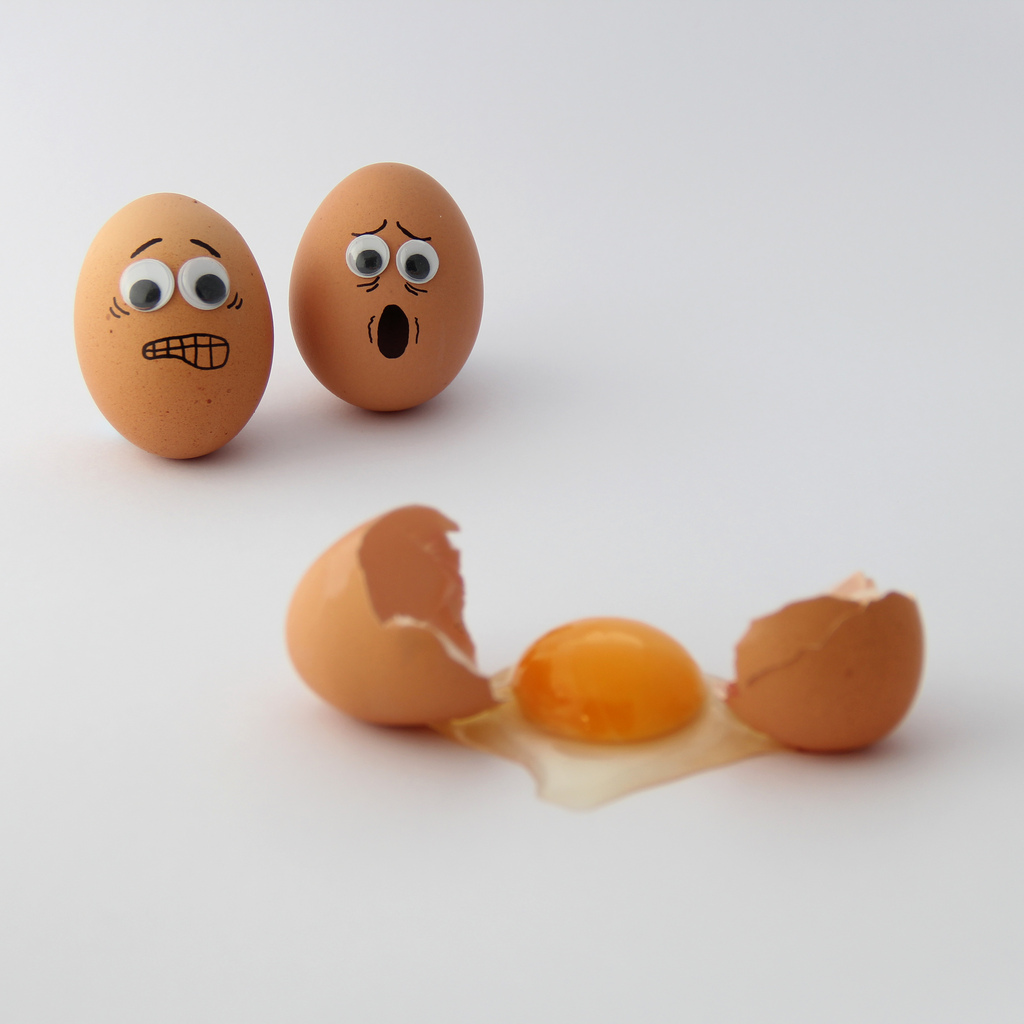 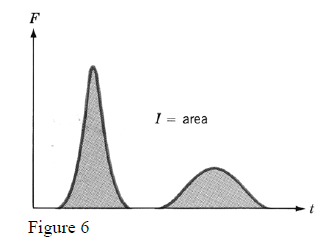 Increase time to decrease force below a dangerous threshold
Lesson Takeaways
I can describe the meaning of impulse and how it is related to momentum change
I can conceptually describe how to decrease the force experienced in a collision
I can determine the impulse of a collision from a force vs time graph